Применение 7 модулей на уроках
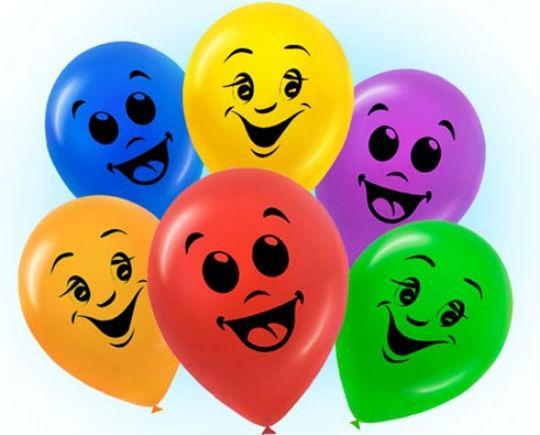 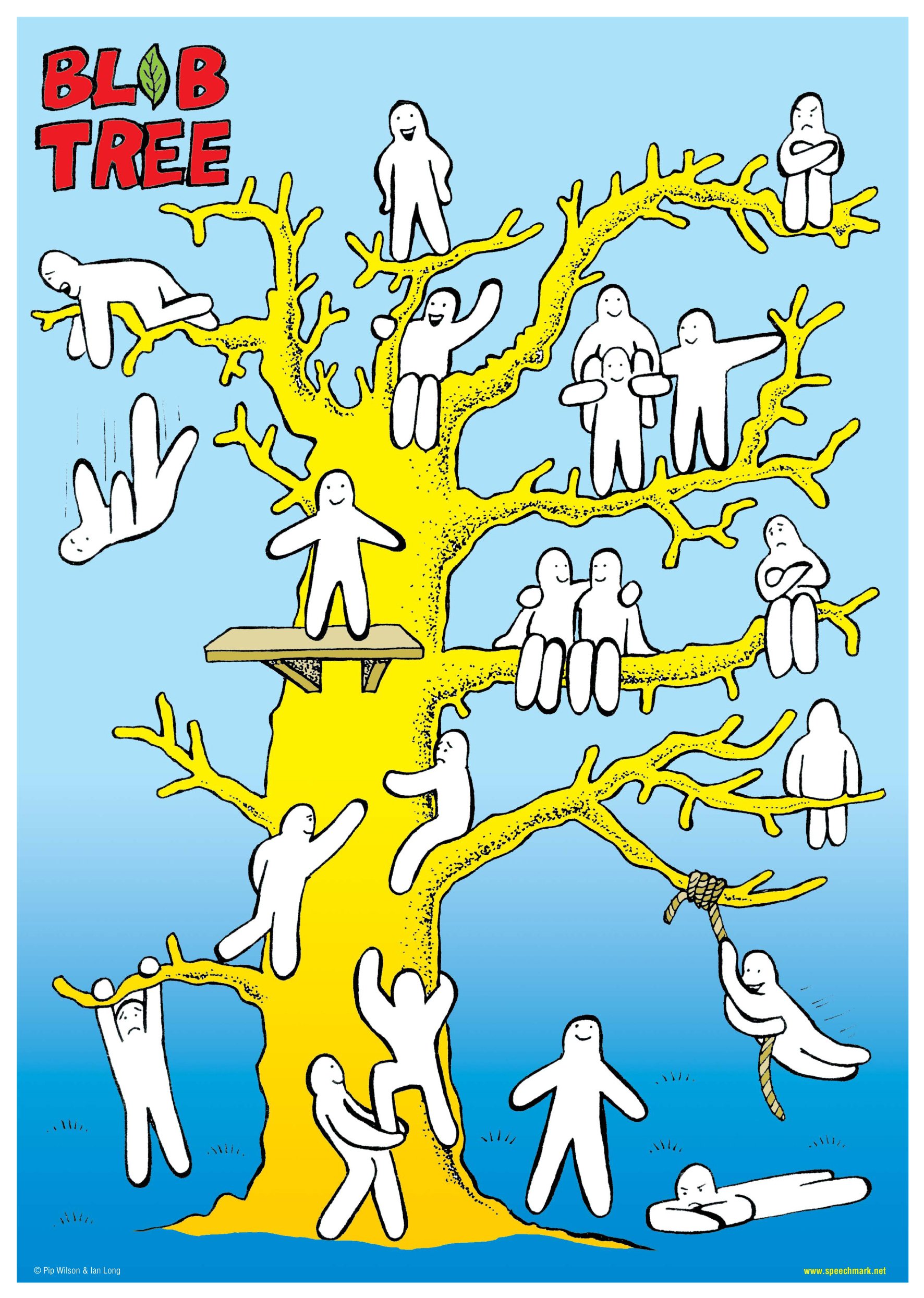 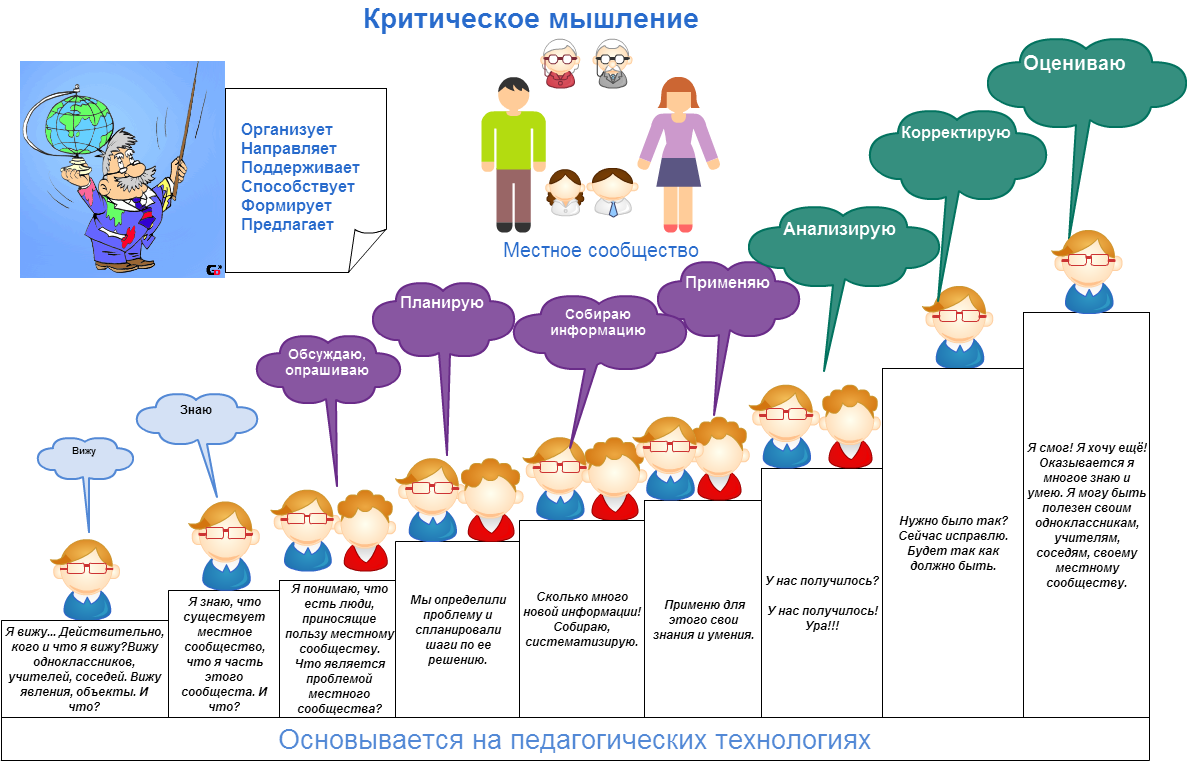 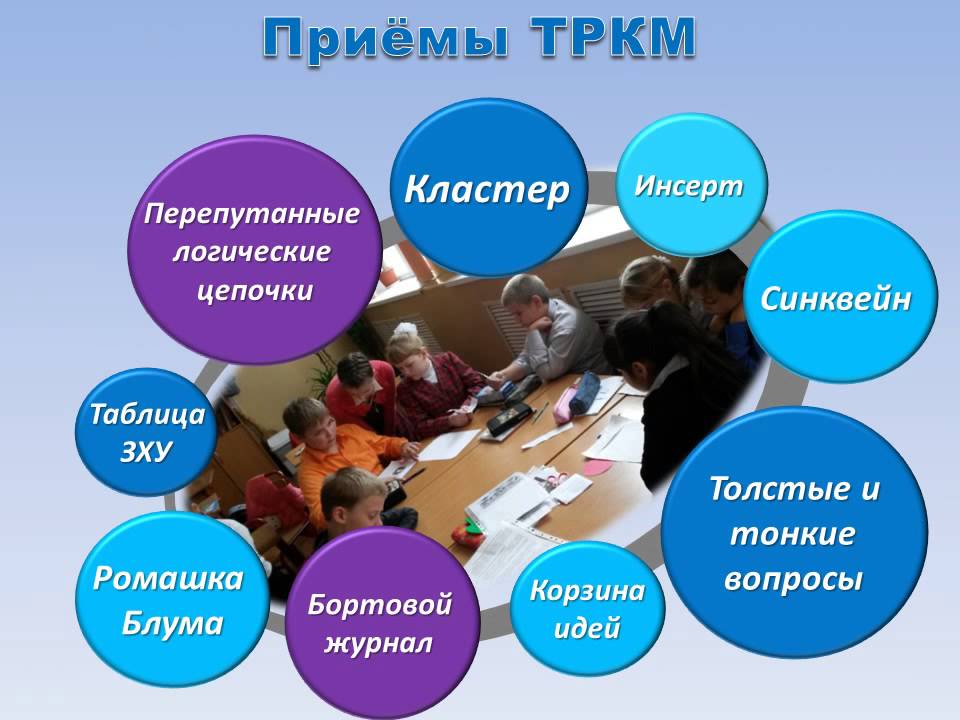 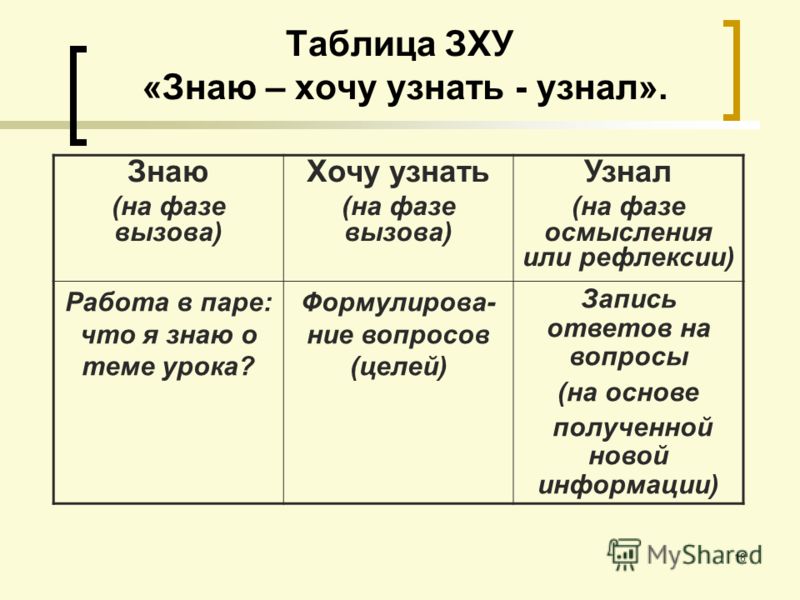 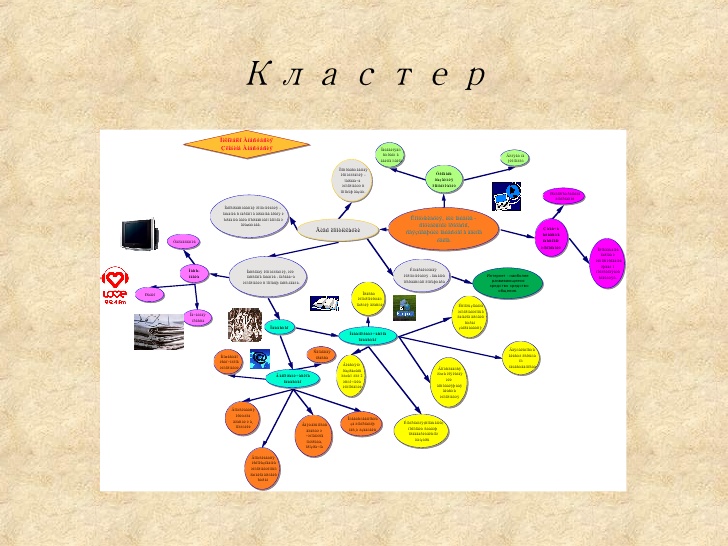 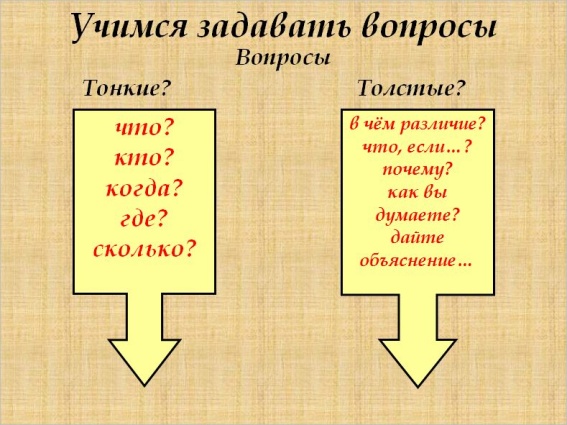 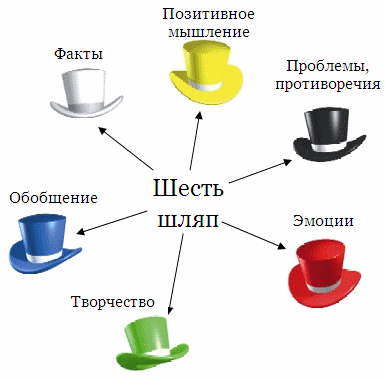 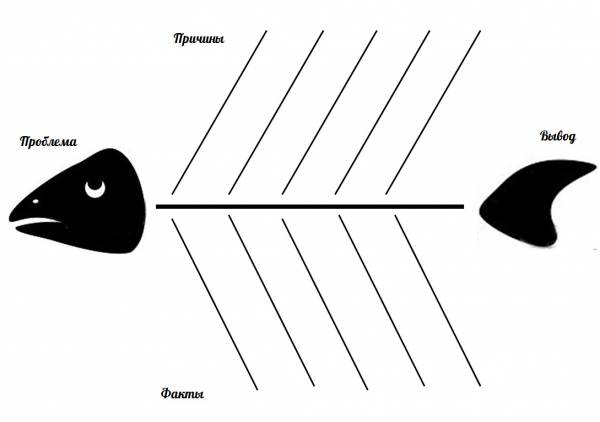 Способный одаренный ученик – это высокий уровень 
каких – либо способностей человека
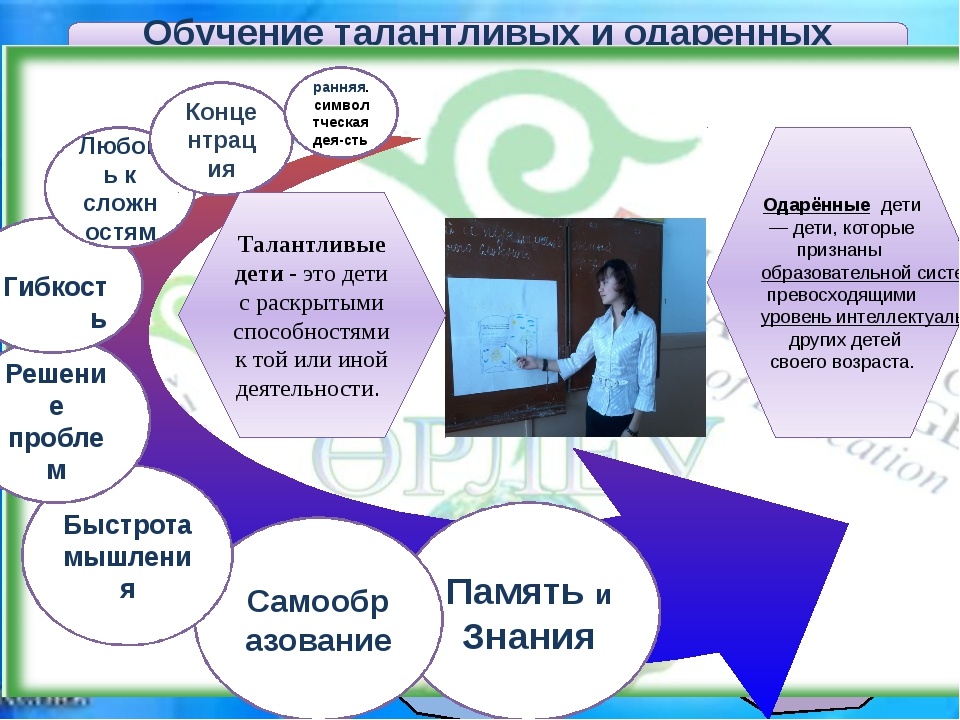 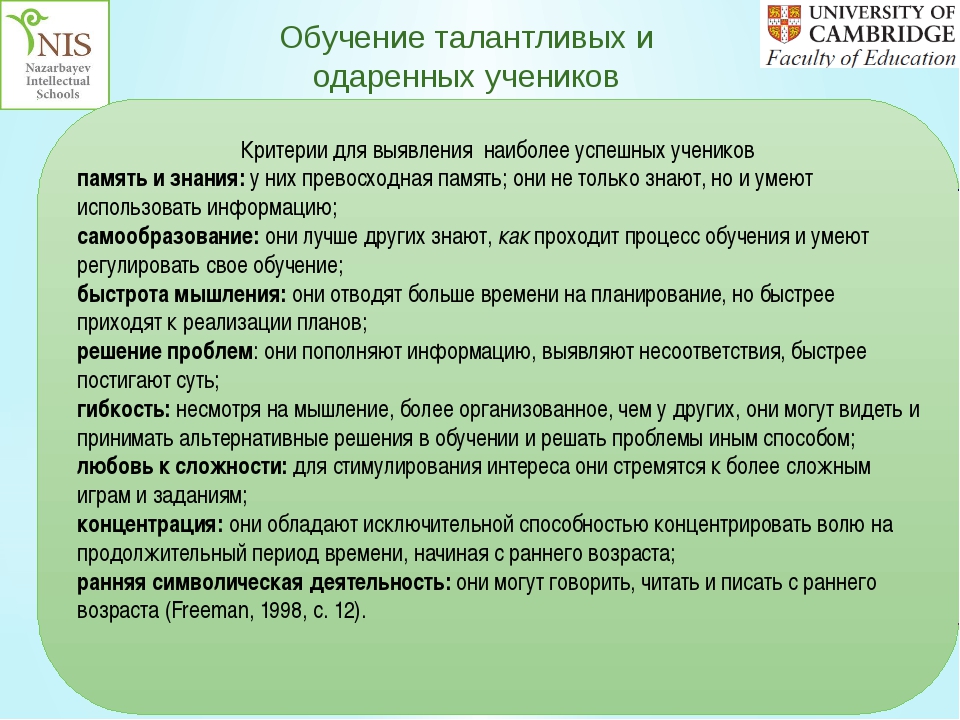 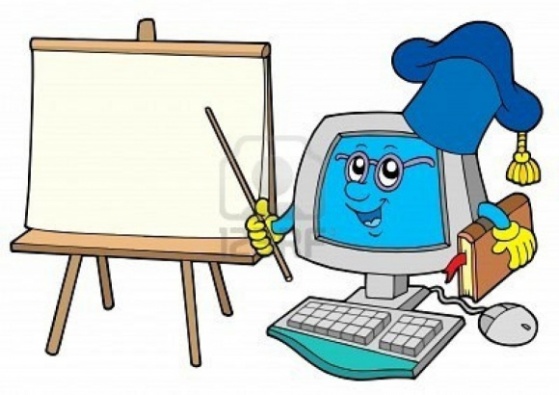 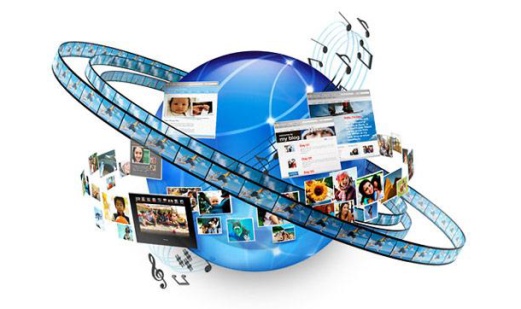 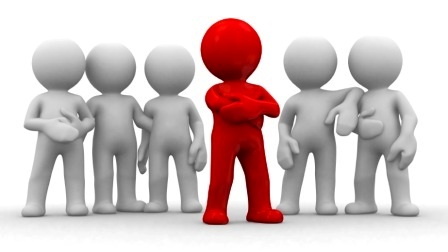 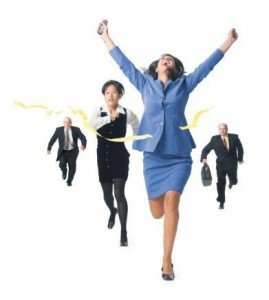 Лидерство заключается не в усилении «голоса» учителя, а учитель как лидер в совершенствовании работы
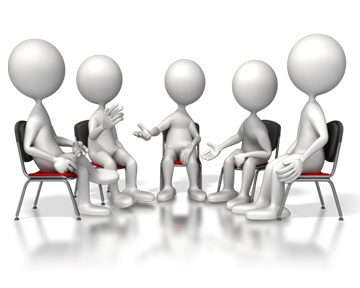 Миниурок
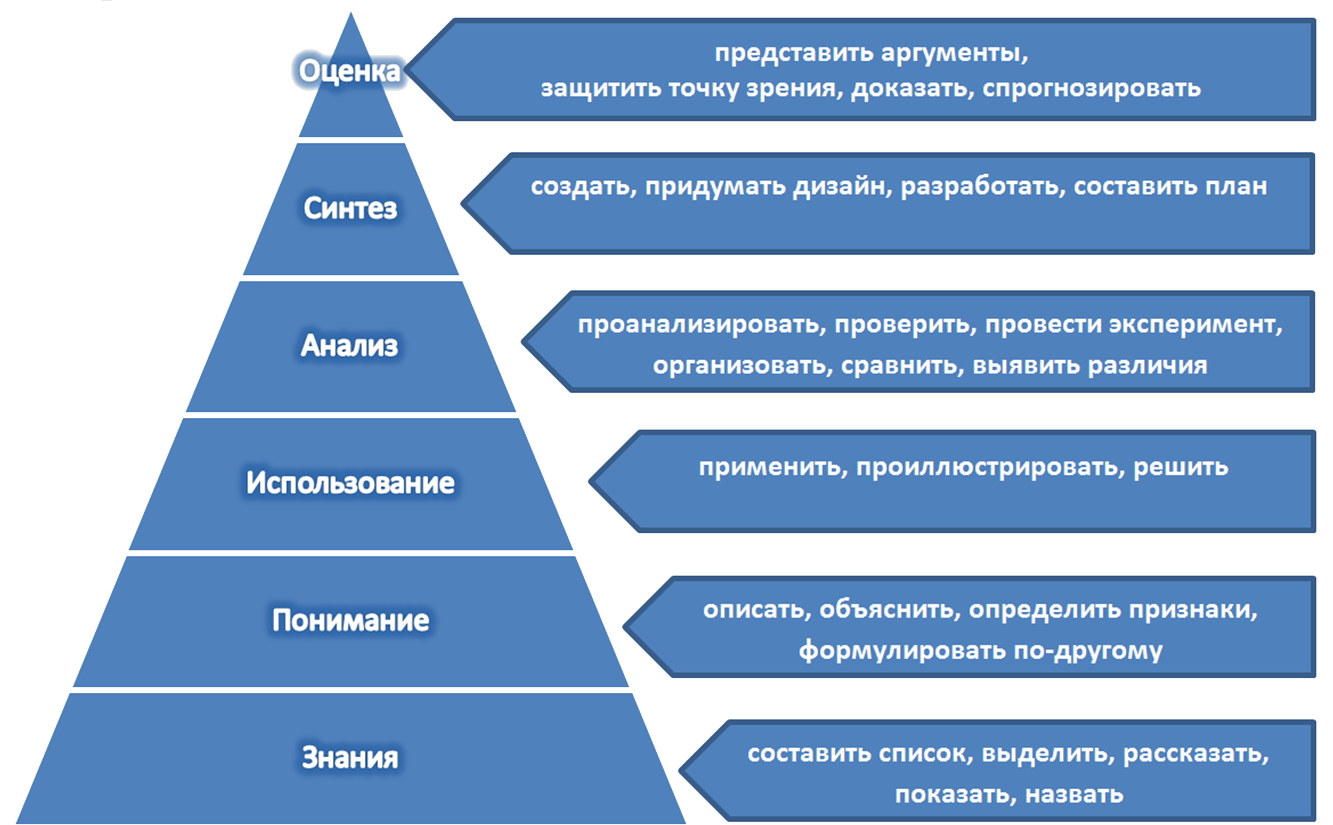 Усвоение нового материала
Тема: Традиции и обычаи казахского народа
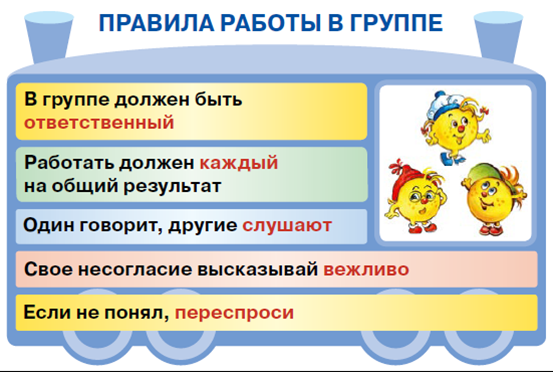 Вертушка
Карусель
Джигсо
Инсерт
Кластер
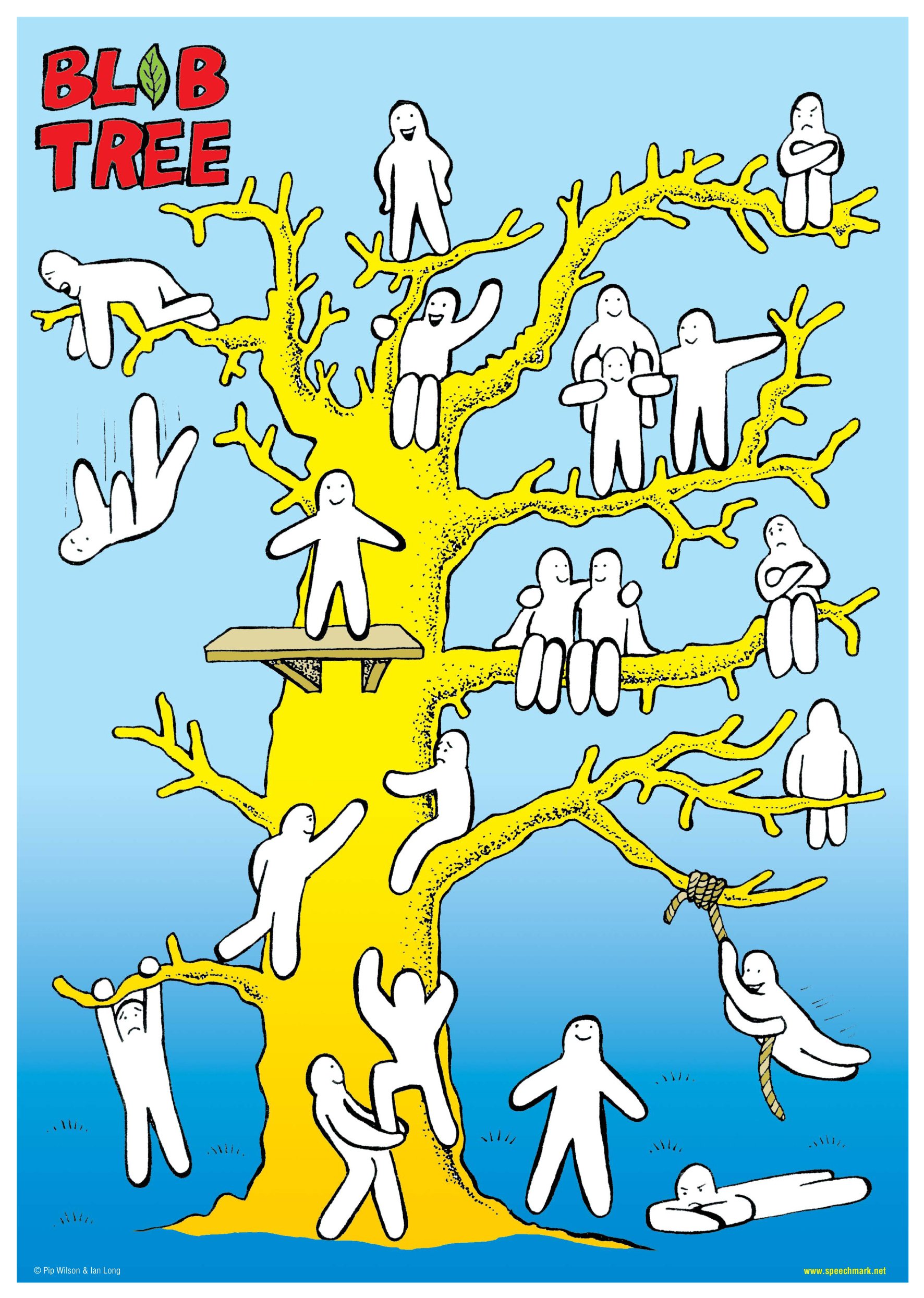 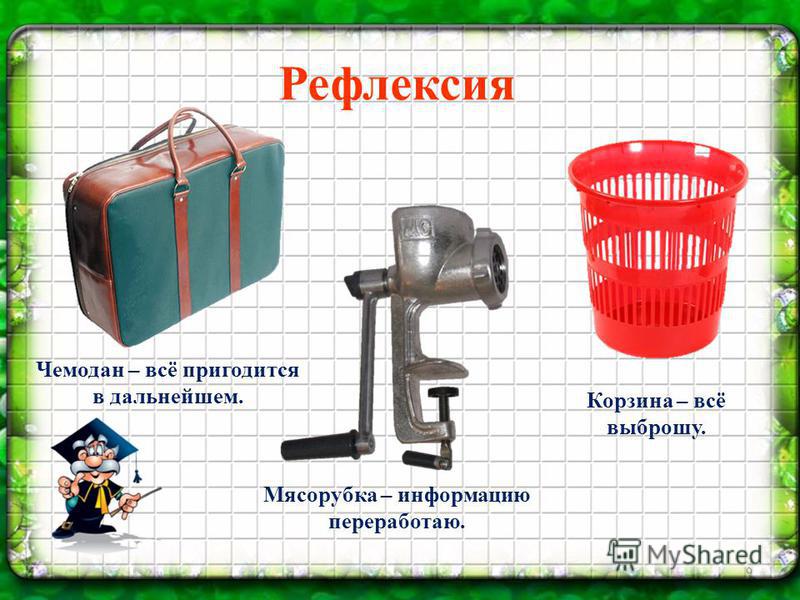 Рефлексия
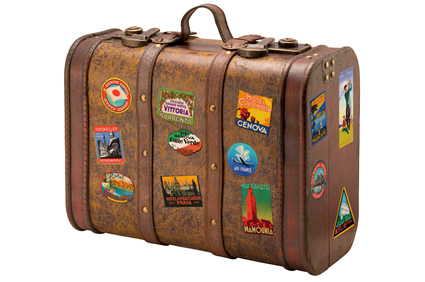 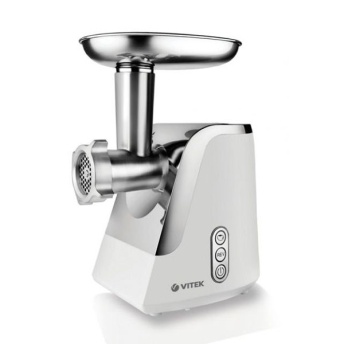 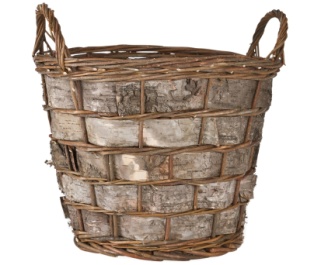 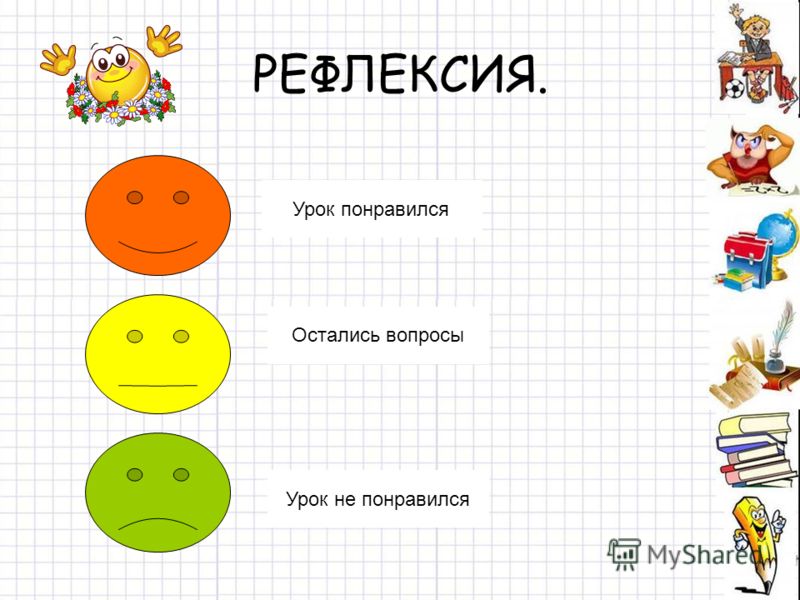 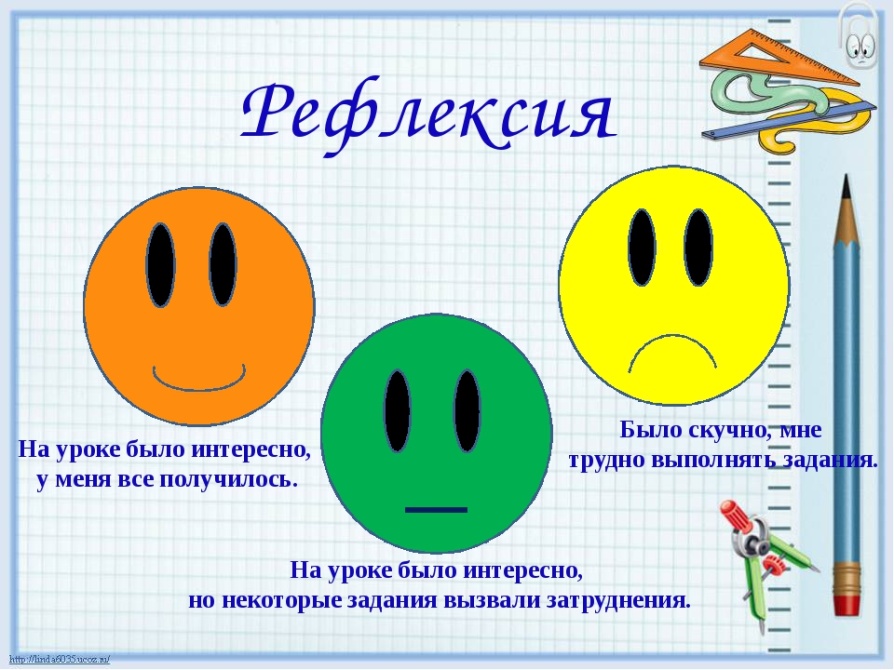 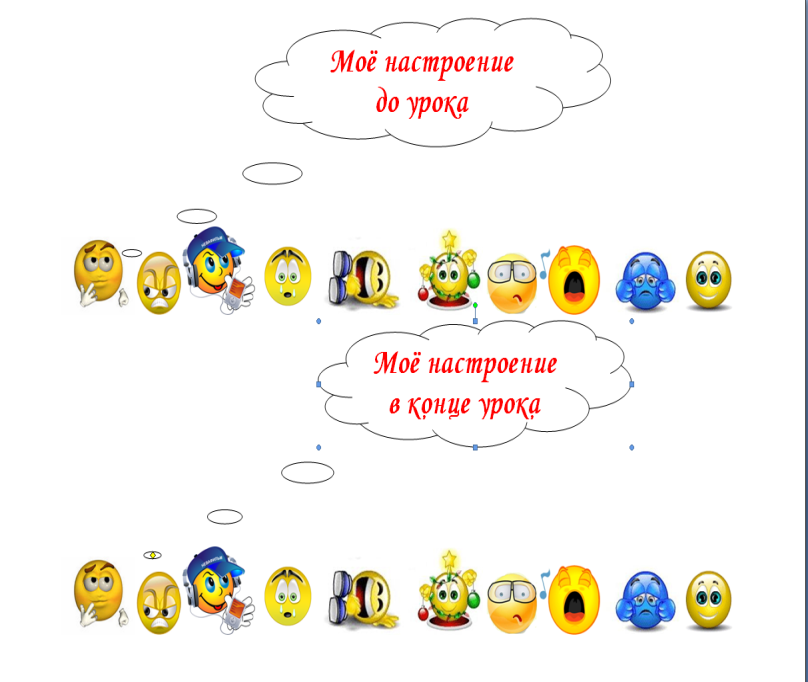 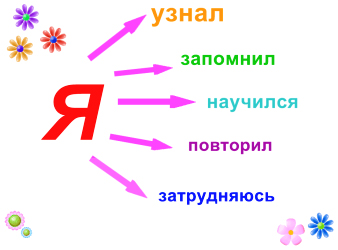 Спасибо за внимание
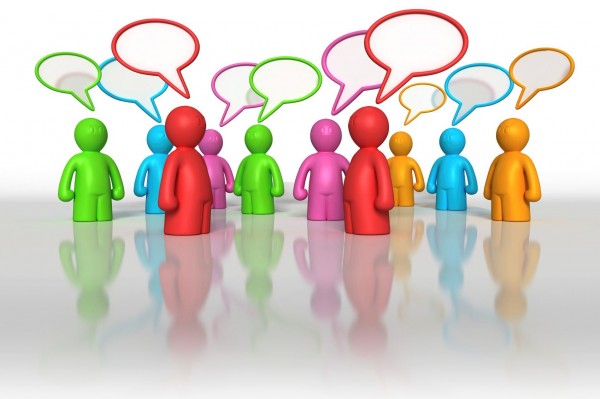